A Raster-based Beam Expander System for the ESS?
Heine Dølrath Thomsen, Søren Pape Møller, Anne Holm, ISA, Aarhus University
Tom Shea, Dave McGinnis, Carlos Martins, Eric Pitcher, many others, ESS
Laurent Ducimetière et al, CERN
1
Beam Expander Systems: 1D Rastering
Magnification
Deflection
2
[Speaker Notes: Linear
Suitable for CW or long-pulse beams 
Burn-in]
Beam Optics: LANL MTS Concept (B. Blind et al)
A2T
ACH
Beamlet Size (waist + ~6 mm RMS)
RMs
CO Q’s
Matching Q’s
Deflection
n π
AP
CO
Target
Weak RMs & a
Luminescent coating (SNS)
3
[Speaker Notes: BPMs can sample deflection]
Linear Optics: 10 RMS Beam Size
RMs
QP5,6
QP1-4
Waist
Ø40 x 2000
By By Bx Bx | Bx Bx By By
ACH
A2T
AP
CO
Target
4
[Speaker Notes: nRM = 4 + 4
Magnification: takes place@QP5,6]
Linear Optics: 10 RMS Beam Size
RMs
QP5,6
QP1-4
Waist
Ø40 x 2000
By By Bx Bx | Bx Bx By By
ACH
A2T
AP
CO
Target
5
Linear Optics: 10 RMS Beam Size, Max ∆x, ∆y
RMs
QP5,6
QP1-4
Waist
Ø40 x 2000
By By Bx Bx | Bx Bx By By
ACH
A2T
AP
CO
Target
6
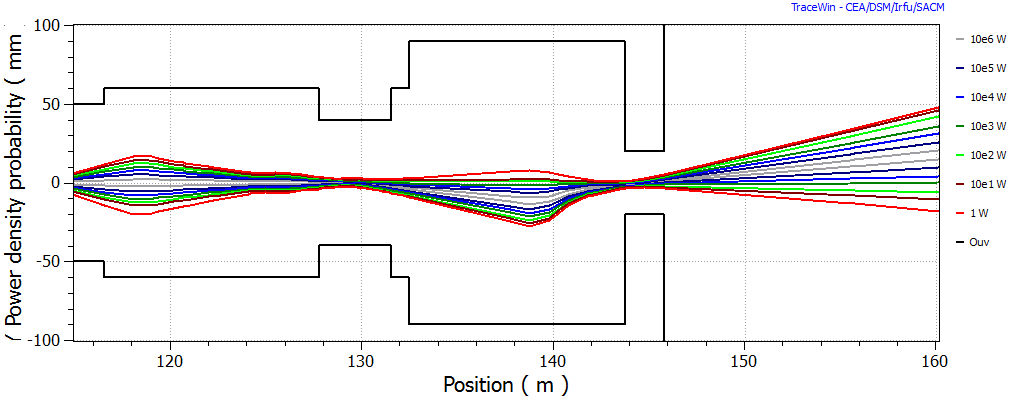 5M Particles from SCL incl. PICNIC
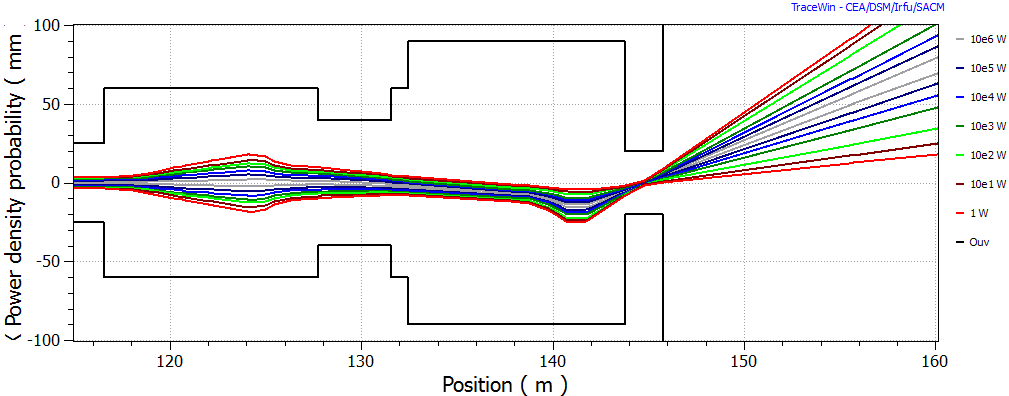 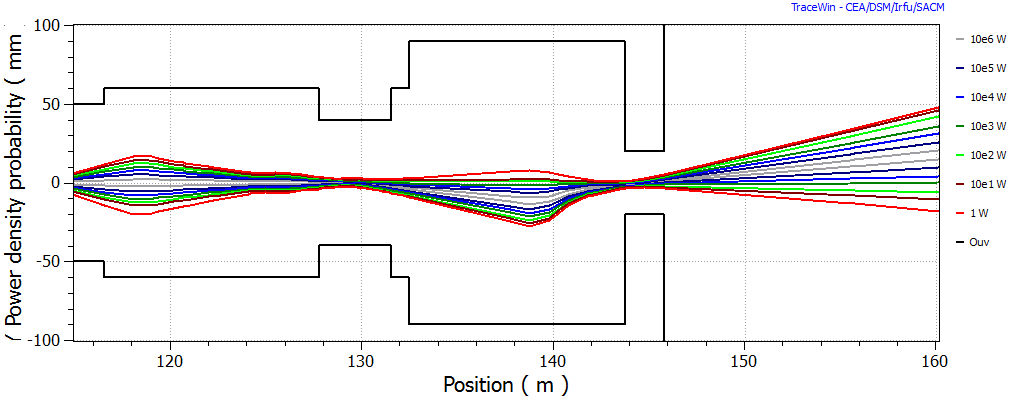 ε+PS
4 RMS Gaussian input @ RFQ
ε+PS
95%
7
[Speaker Notes: NSW: no function related to p’s
5.67 mm + 3.82 mm]
Sweep Pattern?
Relative Frequencies (5:4)
Lissajous-like Pattern
fy /fx , φx,y, Ax , Ay

APT + MTS (LANL)
CEBAF
SPIRAL2 S3 + RIB lines
MYRRHA


ESS Challenges:
Frequencies: 20-40 kHz
fx ~ 20 kHz

fy ~ 40 kHz, Tp-p = 12.5 us
x,y [arb. units]
One pattern cycle
8
5:4 Pattern: BEW Simulation (108 p)
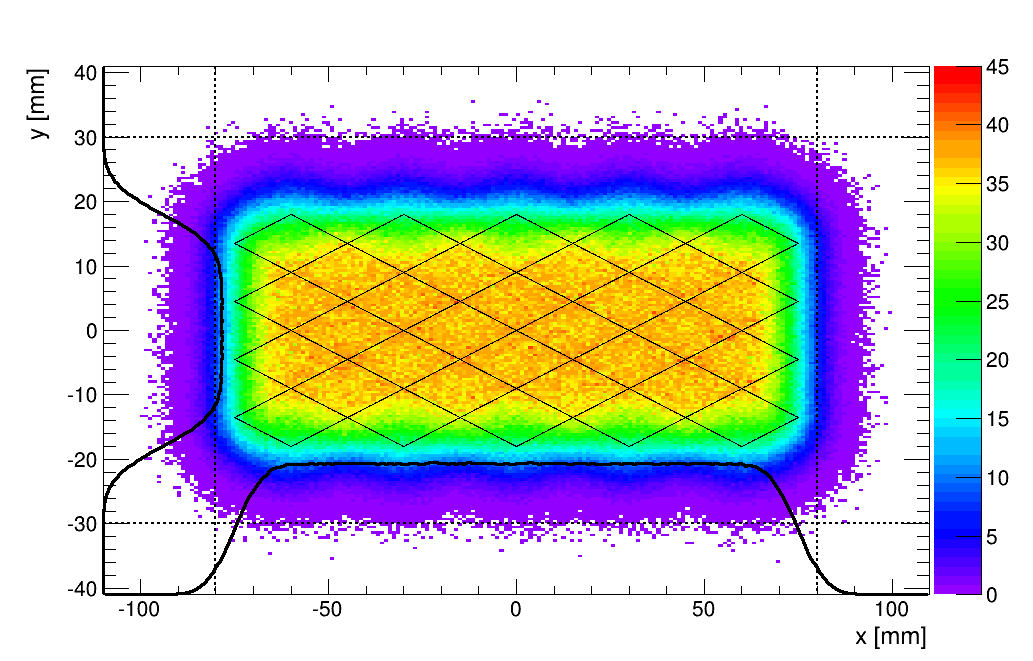 J [uA/cm2] @ 2 mA
Max(∆x) = 75 mm, max(∆y) = 18 mm,
RMS(x-∆x) = 6 mm, RMS(y-∆y) = 4 mm
9
[Speaker Notes: J_max is lowered for free]
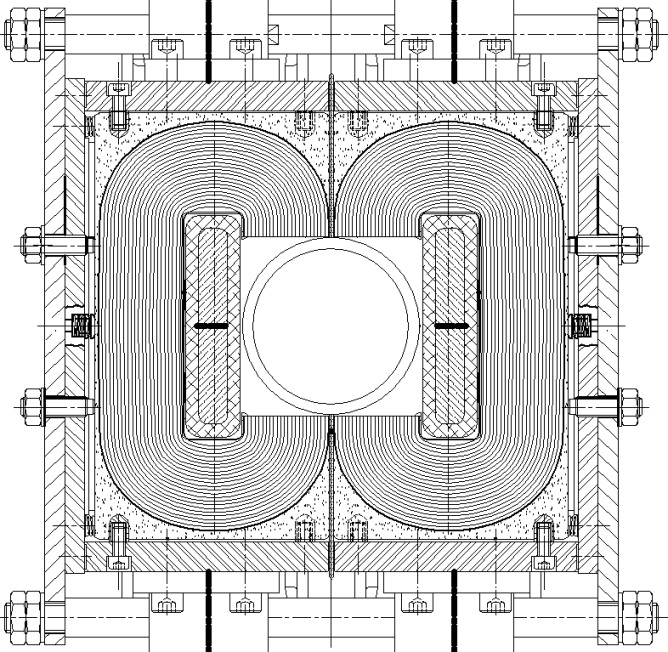 Raster Magnets (RMs)
nRM = 4 + 4, ferrite-based magnets?

1 magnet: max B.Lmag = ±5 mT.m (= ±17 mT x 30 cm), 

Redundant and / or fail-safe design?
RMs: B-dot loops + PS: I-dot loop
5 MW: ESS MPS: <40 us (1.4%)

Ceramic vacuum chamber, Ø80 mm ID

Gap height ~100 mm, pole width ~ 100 mm (TBD)



Design pre-study by Laurent Ducimetière et al, Fast kicker systems, CERN
LHC MKD
10
[Speaker Notes: Individually powered
40% contingency]
Conclusion
Raster-based system more independent on transverse beam kurtosis

Linear model seems well-applicable

Predictable beam behaviour

Induced neutron-modulations are intolerable? 

Future Studies:
Off-nominal state: Statistical error studies, non-ideal waveforms

Finalize pattern -> raster magnet design

May: Risk analysis of system

June: Decision on beam delivery system
11
Thanks!
Beam Expander Systems II: 2D Rastering
LANL APT Design
13
nx = 40, 	fx = nx / 2.86 ms = 14.00 kHz
ny = 50, 	fy = ny / 2.86 ms = 17.50 kHz
3 RMS relative beam size
14
nx = 41, 	fx = nx / 2.86 ms = 14.35 kHz
ny = 50, 	fy = ny / 2.86 ms = 17.50 kHz
3 RMS relative beam size
15
Initial Experience with the Virtual RM-A2T
To be confirmed / studied!
16
[Speaker Notes: Preliminary
Predictable beam behavior]
Current Waveform: Shape
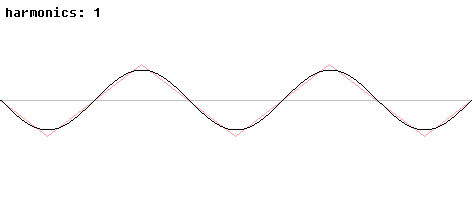 http://en.wikipedia.org/wiki/File:Synthesis_triangle.gif
17
Current Waveform: Shape
Sinusoidal
Triangular
doi: 10.1016/j.nima.2004.09.034
18
[Speaker Notes: Tiny beam size]
Current Waveform: Shape
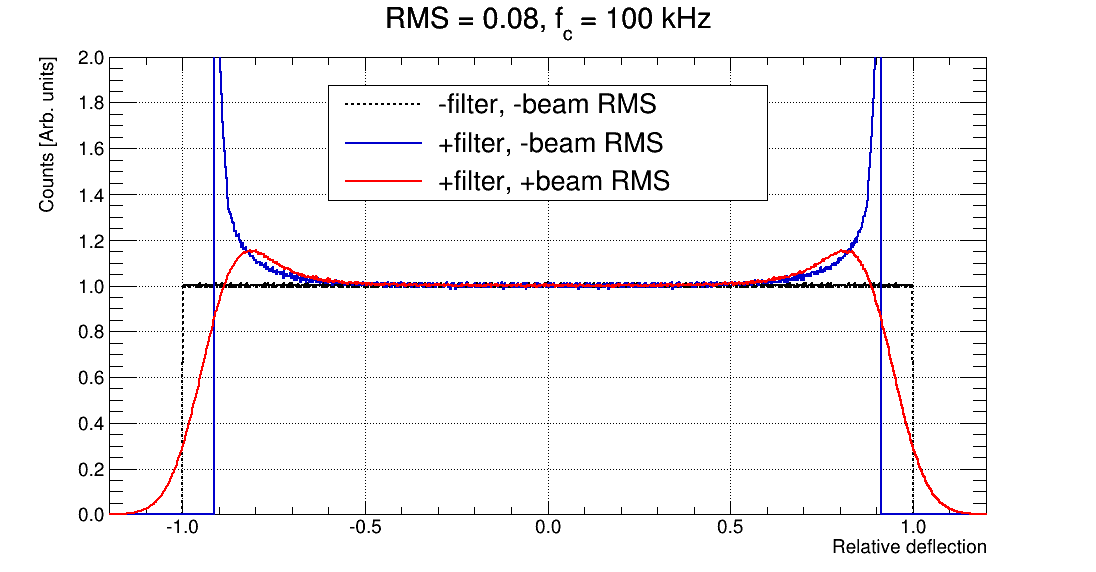 19
[Speaker Notes: Tiny beam size]
Current Waveform: Shape
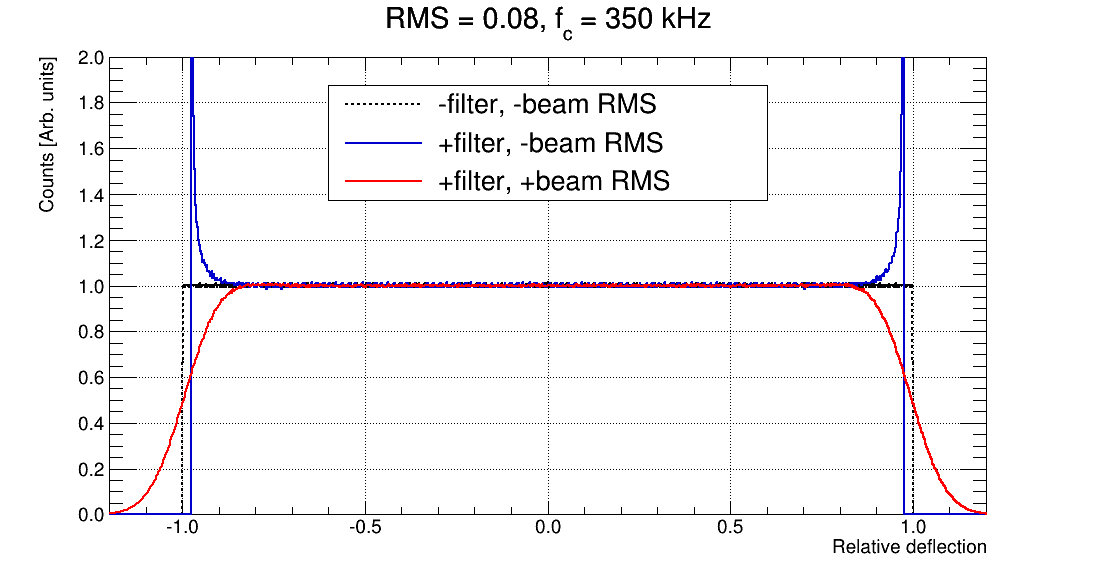 20
[Speaker Notes: Tiny beam size]